FIVE LEVELS OF LEADERSHIP
LEVEL 4
PEOPLE DEVELOPMENT
“HOW SUCCESSFUL PEOPLE LEAD”
“MILLION LEADERS MANDATE” BOOK 1 TO 6
BY JOHN MAXWELL
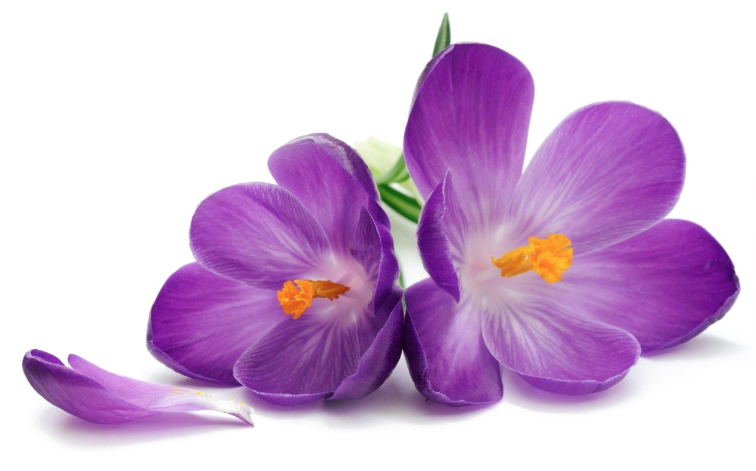 BENEFITS
1. IT CREATES A CLEAR PICTURE OF LEADERSHIP.
2. IT DEFINES LEADING AS A VERB, NOT A NOUN.
3. IT BREAKS DOWN LEADERSHIP INTO UNDERSTANDABLE STEPS.
4. IT PROVIDES A GAME PLAN FOR LEADERSHIP DEVELOPMENT.
5. IT ALIGNS LEADERSHIP PRACTICES, PRINCIPLES AND VALUES.
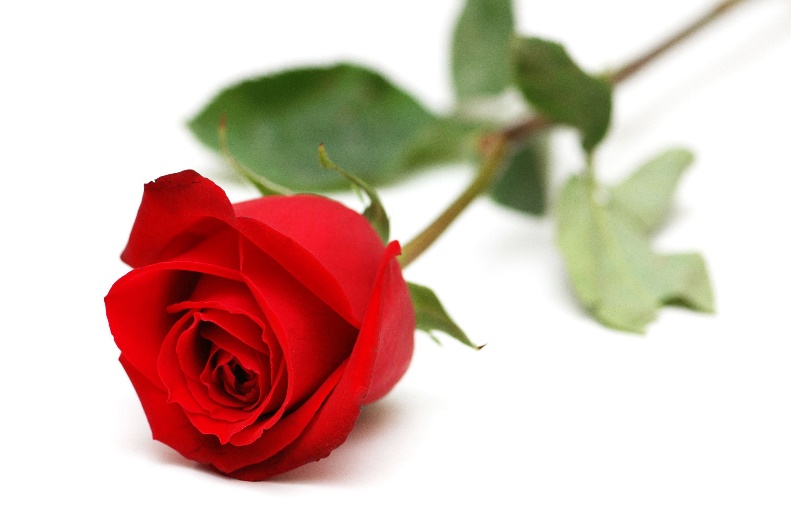 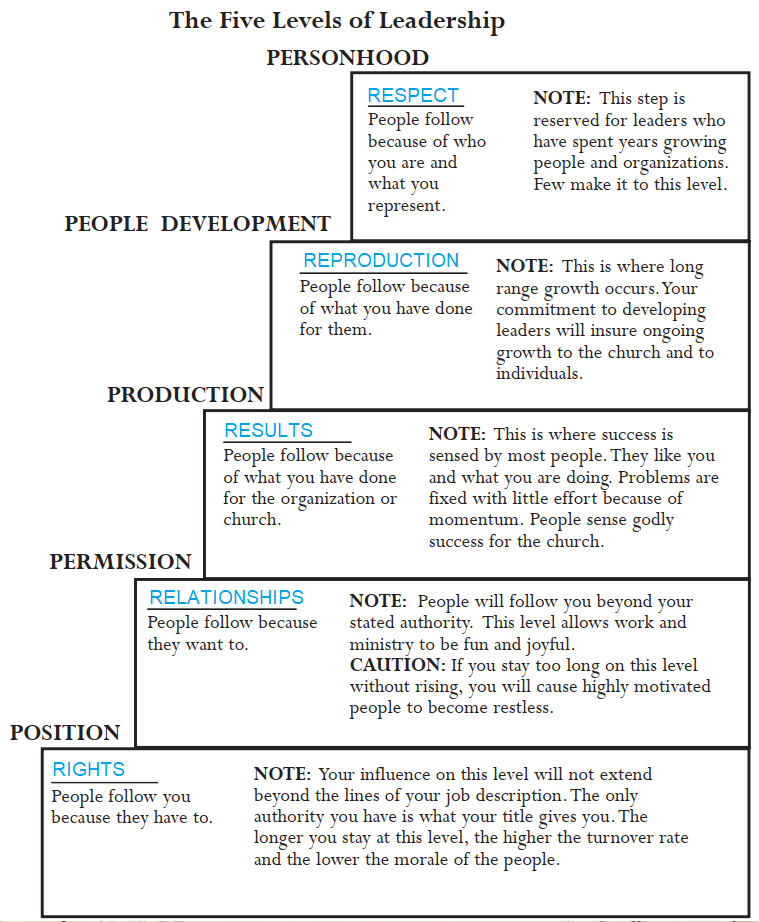 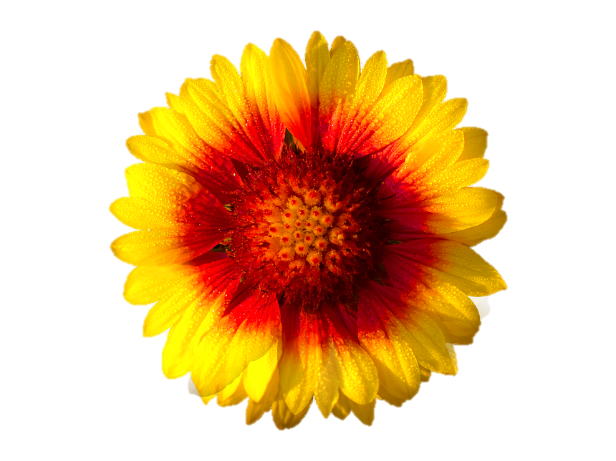 POSITION
BEST BEHAVIOURS
LEVEL 1
1. CORRECT MIND-SET
	A.	TITLES NOT ENOUGH WITH SENSE OF DISSATIFICATION.
	B.	PEOPLE ARE THE MOST VALUABLE ASSET, SO PEOPLE 			SKILLS NEEDED.
	C.	A LEADER DOES NOT NEED TO HAVE ALL THE ANSWERS.
	D.	A LEADER ALWAYS INCLUDES OTHERS IN COLLABORATION.
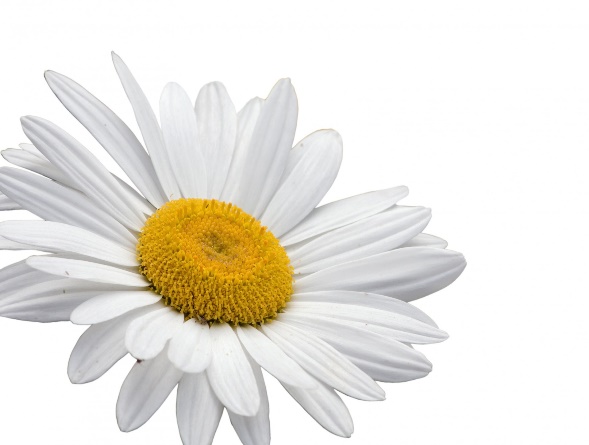 POSITION
BEST BEHAVIOURS
LEVEL 1
2. 	MOVE TOWARDS INFLUENCING PEOPLE.
	I 	– 	INVEST IN PEOPLE, THEIR LIFE AND INTERESTS.
	N – 	NATURAL WITH PEOPLE.  BE AUTHENTIC AND SINCERE.
	F	–	FAITH IN PEOPLE – DEMONSTRATE I BELIEVE IN THE WORK.
	L	–	LISTENING TO THEM TO SHOW RESPECT.
	U 	–	UNDERSTANDING BY KNOWING THEIR ASPIRATIONS.
E 	– 	ENCOURAGEMENT – THE OXYGEN OF THE SOUL.
	N	– 	NAVIGATE TO OFFER IDEAS THAT ADD VALUE.
	C 	– 	COMPASSION FOR CARE AND CONCERN.
	E 	– 	ENTHUSIASM, PASSION FOR THE PEOPLE AND CAUSE.
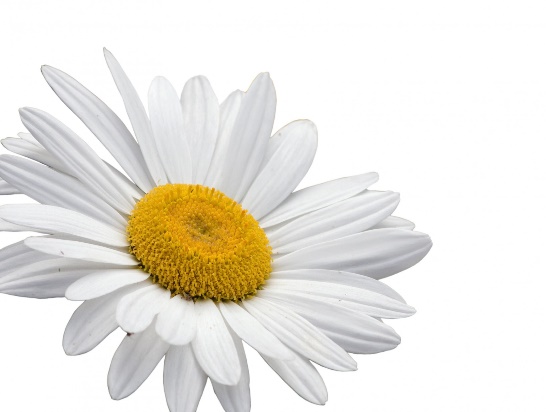 POSITION
BEST BEHAVIOURS
LEVEL 1
3.  STOP RELYING ON  POSITION TO PUSH PEOPLE.
	TOP-DOWN	I AM OVER YOU.
        	SEPARATION	DO NOT GET PEOPLE CLOSE TO YOU.
        	IMAGE	FAKE IT TILL YOU MAKE IT.
	STRENGTH	NEVER LET THEM SEE YOU SWEAT.
	SELFISHNESS	YOU ARE HERE TO HELP ME.
	POWER	I DETERMINE YOUR FUTURE.
	INTIMIDATION	DO THIS OR ELSE!
	RULES	THE MANUAL  SAYS …
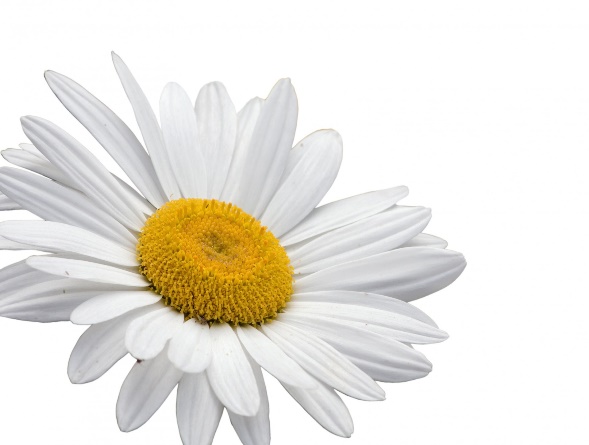 POSITION
BEST BEHAVIOURS
LEVEL 1
4. TRADE ENTITLEMENT FOR WORKING FORWARD TOGETHER 	TOWARDS VISION.
         COLLABORATION	LET US WORK TOGETHER.
         INITIATION	I WILL COME TO YOU.
         INCLUSION	WHAT DO YOU THINK?
         CO-OPERATION	TOGETHER, WE CAN MAKE IT.
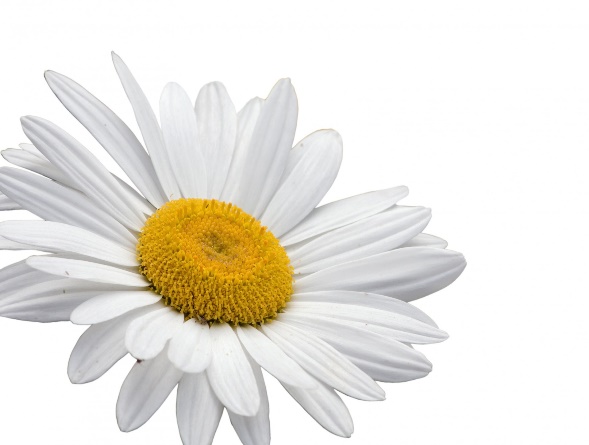 POSITION
BEST BEHAVIOURS
LEVEL 1
4. TRADE ENTITLEMENT FOR WORKING FORWARD TOGETHER 	TOWARDS VISION.
         SERVICE	I AM HERE TO HELP YOU.
         DEVELOPMENT	I WANT TO ADD VALUE TO YOU.
         ENCOURAGEMENT	I BELIEVE YOU CAN DO THIS.
         INNOVATION	LET US THINK OUTSIDE THE BOX.
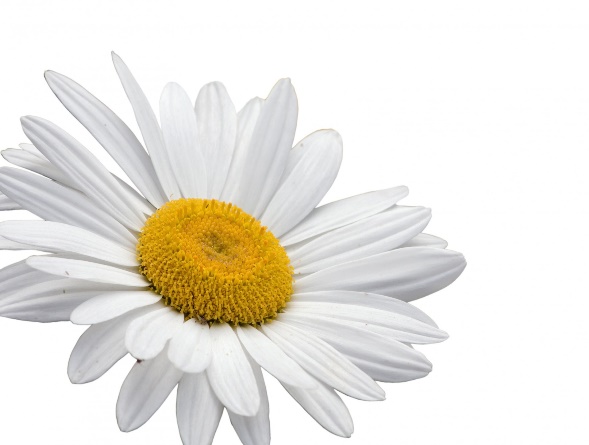 PERMISSION
LEVEL 2
CHRISTIANITY IS RELATIONSHIPS.
YOU CANNOT LEAD PEOPLE UNTIL YOU LIKE THEM.
DOES HE LIKE ME?
	WILL HE HELP ME?
	CAN I TRUST HIM?
PERMISSION
BIBLICAL EXAMPLE
LEVEL 2
NEHEMIAH KNEW HIS GOD AND WHERE GOD WAS GOING ANDHE LED PEOPLE TO FULFILL GOD’S PURPOSE.
1. NEHEMIAH KNEW HIS GOD.
	Neh 1:5 And said, I beseech thee, O LORD God of Heaven, the great and terrible God, that keeps covenant and mercy for them that love Him and observe His commandments:
GOD 	– ELOHIM, ALMIGHTY, FAITHFUL &TRUE. EL-SHADDAI.
LORD	– YAHWEH, ETERNAL ONE, I AM THAT I AM.  HESED.
Lord 	– ADONAI, THE MASTER, LORD OF ALL.
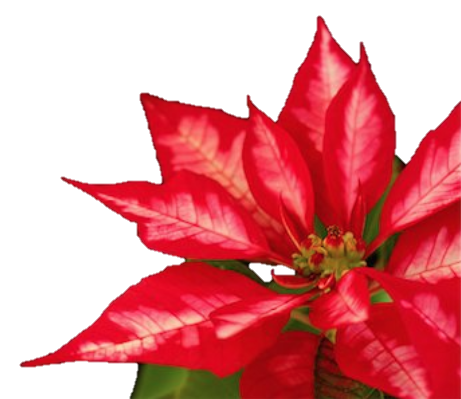 PERMISSION
BIBLICAL EXAMPLE
LEVEL 2
NEHEMIAH KNEW HIS GOD
	A. GOD IS THE SOURCE	 (ACTS 17:28)			DISCIPLINE OF SIMPLICITY 	(2 COR.11:3)
	B. GOD IS IN CONTROL 	(DAN. 4:35)	DISCIPLINE OF SILENCE 	(PS. 46:1,10)
	C. GOD IS THE JUDGE 	(1 PET. 2:23)	DISCIPLINE OF SOLITUDE 	(PS. 139:23.24)
	D. GOD IS THE MASTER 	(ECCL. 12:13)	DISCIPLINE OF SURRENDER 	(PROV. 3:5,6)
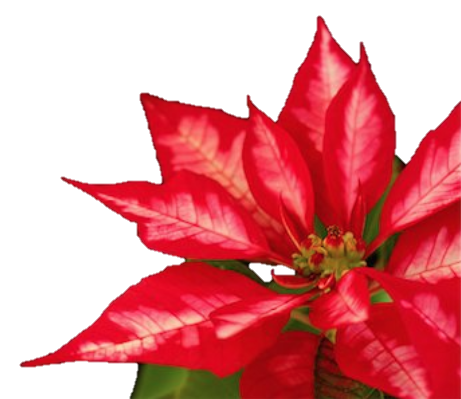 PERMISSION
BIBLICAL EXAMPLE
LEVEL 2
IDENTIFYING WITH NEEDS IN PRAYER.
	Neh 1:6 Let Thine ear now be attentive, and Thine eyes open, that Thou may hear the prayer of Thy servant, which I pray before Thee now, day and night, for the children of Israel Thy servants, and confess the sins of the children of Israel, which we have sinned against thee: both I and my father's house have sinned.
	A.	LIKE OUR SAVIOUR, TOUCHED WITH FEELINGS OF OUR 		INFIRMITIES, YET WITHOUT SIN (HEB. 4:15,16).
	B.	LEAD YOURSELF AND OTHERS AS HOUSE OF PRAYER WITH 	PRAYER PLANS: JOURNALS, PARTNERS, RETREATS, 		FASTING, CHAIN.
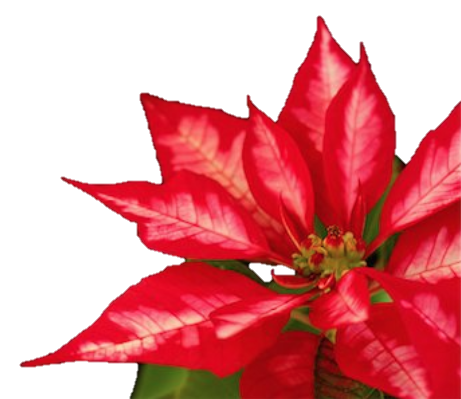 PERMISSION
BIBLICAL EXAMPLE
LEVEL 2
LEADING WITH PEOPLE IN GOD’S PURPOSE.
	Neh 2:20 Then answered I them, and said unto them, The God of Heaven, He will prosper us; therefore we His servants will arise and build: but ye have no portion, nor right, nor memorial, in Jerusalem.
	A. IT IS GOD’S PURPOSE AND HE WILL PROSPER US.	(MATT. 16:18).  DO NOT GIVE UP.  DO NOT GIVE IN.
	B. WE WILL ARISE AND BUILD.  RISK AND SACRIFICE.	PRAY, PLAN, PRESENT AND EXECUTE TOGETHER.
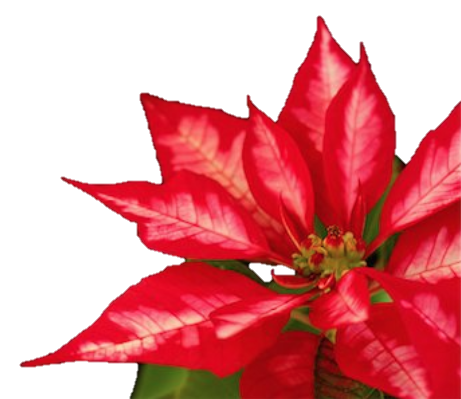 PERMISSION
BEST BEHAVIOURS
LEVEL 2
CONNECT WITH MYSELF FIRST.
	A. 	SELF-AWARENESS OF PERSONALITY & GIFTS.
	B.	SELF-IMAGE IN GOD’S WORTH.
	C.	SELF-HONESTY TO FACE REALITY.
	D.	SELF-IMPROVEMENT IN LIFE LONG LEARNING.
	E.	SELF-RESPONSIBILITY FOR ATTITUDES & ACTIONS.
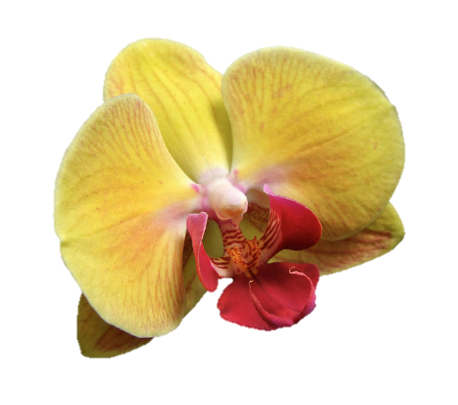 PERMISSION
BEST BEHAVIOURS
LEVEL 2
DEVELOP PEOPLE-ORIENTED SKILLS. PEOPLE PERSON
	A. ANALOGIES OF:
	HOST 	TAKE INITIATIVE TO COMFORT.
	DOCTOR	PROBE TO SEE NEED.
	COUNSELLOR	LISTEN AND INTERPRET.
	TOUR GUIDE	GET THEM TO DESTINATION.
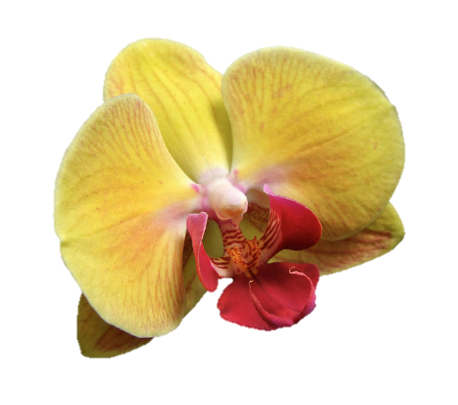 PERMISSION
BEST BEHAVIOURS
LEVEL 2
2.	DEVELOP PEOPLE-ORIENTED SKILLS. PEOPLE PERSON   
B. NEEDS
Security, give confidence 	(Heb. 10:25)
Feel special, honour them 	(Rom. 12:10)
Better future, give hope 	(Lam. 3:21-23)
To be understood, listen 	(Rom. 12:15)
Direction, navigate, chart 	(1 Peter 5:1,2)
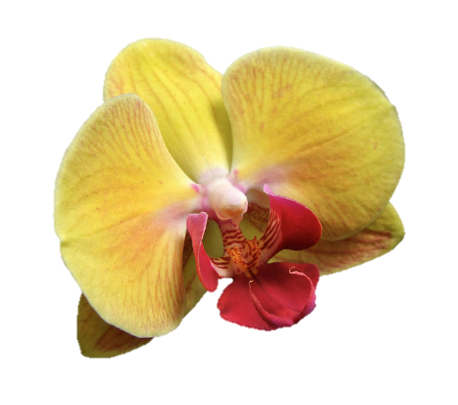 PERMISSION
BEST BEHAVIOURS
LEVEL 2
2. DEVELOP PEOPLE-ORIENTED SKILLS. PEOPLE PERSON   
B. NEEDS
Needy, speak to needs 	(Phil. 2:4)
Emotionally low, encourage 	(Col. 3:12,13)
To succeed, help to win 	(Eccl. 4:9,10)
Relationship, provide community 	(1 Cor.12:26)
Models, be an example 	(1 Cor. 11:1)
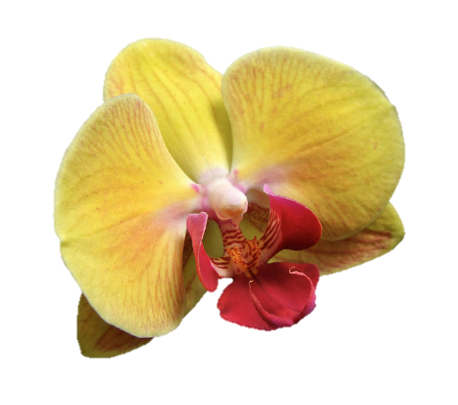 PERMISSION
BEST BEHAVIOURS
LEVEL 2
STRIKE A BALANCE BETWEEN CARE & FEEDBACK.HELP INDIVIDUAL, IMPROVE TEAM AND VISION.
A.	CARING VALUES THE PERSON.FEEDBACK VALUES HIS POTENTIAL.
B. 	CARING ESTABLISHES THE RELATIONSHIP.
	FEEDBAK EXPANDS AND DEEPENS IT 
C. 	CARING DEFINES THE RELATIONSHIP.
	FEEDBACK DIRECTS IT TO A PURPOSE.
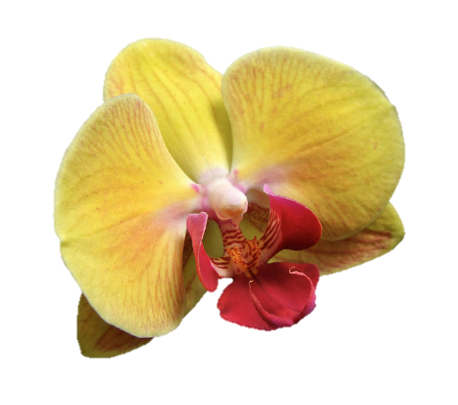 PERMISSION
BEST BEHAVIOURS
LEVEL 2
STRIKE A BALANCE BETWEEN CARE & FEEDBACK.
	D. CHECK LIST FOR CARE-FEEDBACK.
HAVE I INVESTED ENOUGH IN RELATIONSHIP?
DO I VALUE HIM AS AN INDIVIDUAL PERSON?
AM I SURE THAT THIS IS HIS ISSUE, INTEREST?
AM I WILLING TO INVEST TO HELP?
AM I SETTING SPECIFIC EXPECTATIONS?
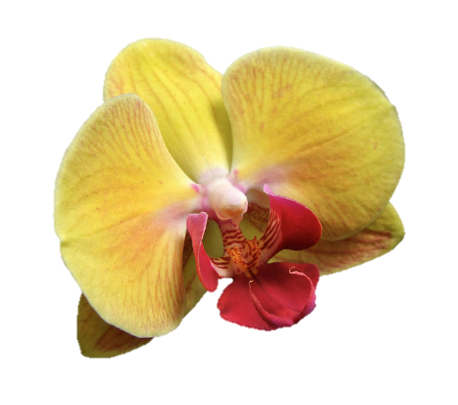 PERMISSION
BEST BEHAVIOURS
LEVEL 2
STRIKE A BALANCE BETWEEN CARE & FEEDBACK.
	E. FEEDBACK
DO IT:
QUICKLY WHILE IT IS SMALL.
CALMLY AND NOT IN ANGER.
PRIVATELY, NOT TO EMBARRASS.
THOUGHTFULLY, NOT TO THREATEN.
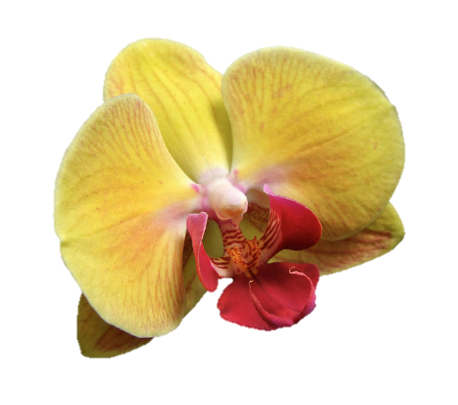 PRODUCTION
LEVEL 3
MAKE THINGS HAPPEN

FOR SELF

AND FOR THE TEAM
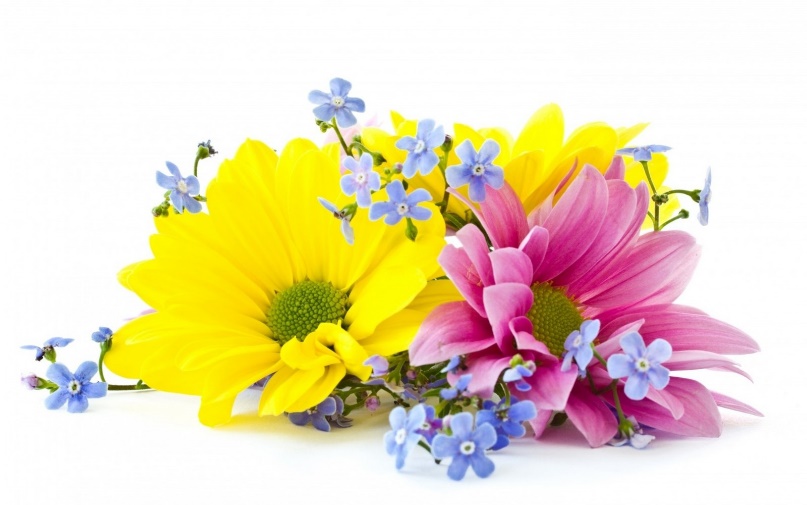 PRODUCTION
UPSIDE
LEVEL 3
CYCLE OF SUCCESS
1. TEST	BETTER WAY? TAKE RISKS.
2. FAILURE 	FAIL FORWARD WITHOUT LOSING ZEAL.
3. LEARN 	WITH TEACHABLE SPIRIT FOR NEW THINGS.
4. IMPROVE	WITH EMPOWERED WISDOM & STRENGTH
5. RE-ENTER 	REFRESH, REBUILD AND RELAUNCH.
TEST, FAIL, LEARN, IMPROVE AND RE-ENTER AGAIN.
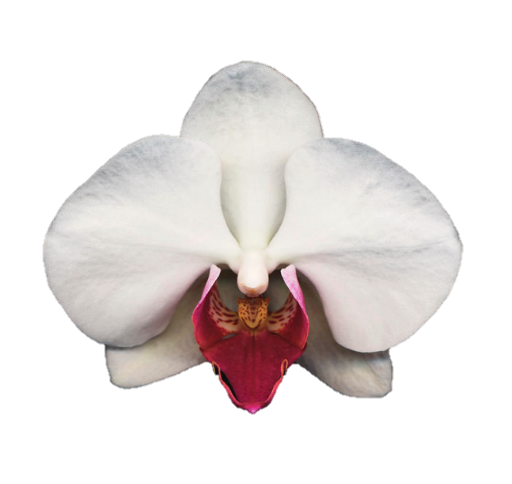 PRODUCTION
BEST BEHAVIOURS
LEVEL 3
1.	GUIDELINES TO VISION AND PURPOSE (PROV. 29:18).
A. BEGIN WITH GOD’S AGENDA. WHAT IS GOD DOING?
B. REVOLVE AROUND YOUR IDENTITY AND GIFTEDNESS.
C. DRAW AND INVOLVE OTHERS.
D. CONTAIN LIFE-CHANGING CONVICTIONS, WORTH DYING.
E. MAKE IT COUNT FOR ETERNITY.
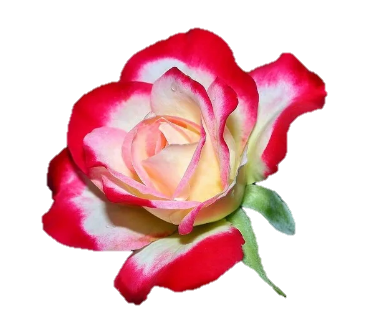 PRODUCTION
BEST BEHAVIOURS
LEVEL 3
2. Pro 29:18  Where there is no vision, the people perish: 	but he that keepeth the law, happy is he.
PURPOSES OF VISION:
1. GUIDE	– DETERMINES DIRECTION, GOALS AND RESOURCES.
2. GUARD 	– PROTECTS AND FOCUS ON VISION.
3. GUAGE 	– PROVIDES BASIS FOR MEASURING DIRECTIONS.
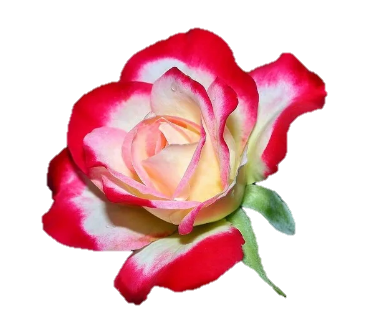 PRODUCTION
BEST BEHAVIOURS
LEVEL 3
ADDRESS REGULARLY FOUR QUESTIONS:
1. WHAT IS GOD’S DIVINE AND WISE PURPOSE?
2. WHAT DOES GOD WANT TO PRODUCE IN LIVES?
3. HOW DO WE MEET NEEDS AT VARIOUS STAGES OF GROWTH?
4. HOW DO WE DESIGN ACTIVITIES TO INFLUENCE GROWTH?
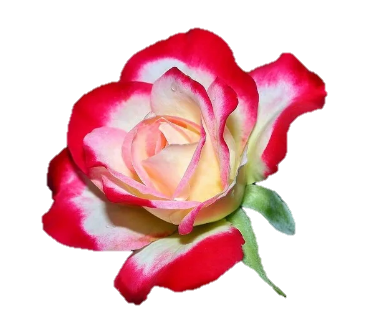 PRODUCTION
BEST BEHAVIOURS
LEVEL 3
VISION: TO GLORIFY GOD BY MAKING CHRIST-LIKE DISCIPLES IN A 	COMMUNITY THAT CARES AND SHARES.
A. MOTIVE	TO GORIFY GOD (ISA. 42:8; 1 COR. 6:20; REV. 4:11).
B. MANDATE	TO MAKE DISCIPLES (MATT. 28:19-20).
C. MACHINERY	CHRIST-LIKE COMMUNITY (JOHN 13:35; EPH. 4:32).
D. MISSION	TO CARE AND SHARE (ACTS 2:41-47).
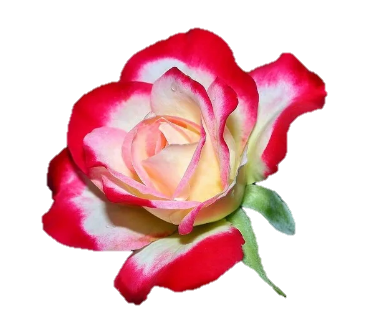 PRODUCTION
BEST BEHAVIOURS
LEVEL 3
5. VISION: TO GLORIFY GOD BY MAKING CHRIST-LIKE DISCIPLES IN A COMMUNITY THAT CARES AND SHARES.
A. MYSELF	TO BE A GROWING CHRIST-LIKE DISCIPLE SO AS TO 		MAKE DISCIPLES OF LOVED ONES AND FRIENDS.
B. FAMILY	TO BE A BONDING COMMUNITY AS LIGHT AND SALT.
C. CHURCH	TO BUILD CHRIST-LIKE COMMUNITY THAT CARES	AND SHARES.
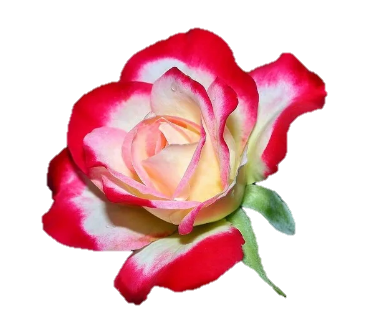 PRODUCTION
BEST BEHAVIOURS
LEVEL 3
GROWTH: A GREAT COMMITMENT TO	THE GREAT COMMANDMENT (MATT. 22:36-40) AND	THE EVERYDAY COMMISSION (MATT. 28:119-20).
	A. SHAPE OF LEADER AND PEOPLE GIVES VISION.
S 	– SPIRITUAL GIFTS; H	– HEART; A – ABILITY;P	– PERSONALITY;  E	– EXPERIENCE & MATURITY.
MY/OUR MISSION IS TO BE (INVOLVEMENT, TASK) SO THAT (BURDEN, CONCERN) WILL BECOME (CHANGE OR TRANSORMATION).
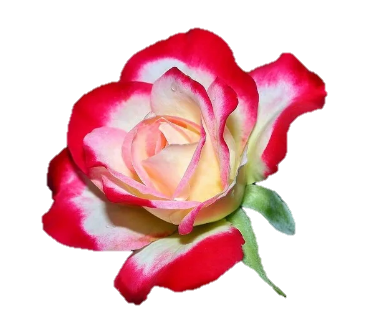 PRODUCTION
BEST BEHAVIOURS
LEVEL 3
GROWTH: A GREAT COMMITMENT TO	THE GREAT COMMANDMENT (MATT. 22:36-40) AND	THE 	EVERYDAY COMMISSION (MATT. 28:119-20).
B.  PRODUCT – TO BE ONE WITH GOD (JOHN 17:21-13).
1) PERSONHOOD 	(ROM. 8:29; GAL. 5:22-23)
2) PRIORITIES 	(MATT. 28:18-20)
3) PASSION 	(HEB. 12:2; 5:8; PHIL. 1:21)
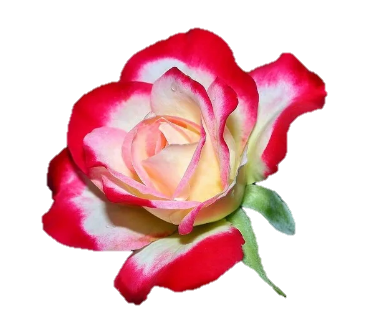 PRODUCTION
BEST BEHAVIOURS
LEVEL 3
GROWTH: A GREAT COMMITMENT TO	THE GREAT COMMANDMENT (MATT. 22:36-40) AND	THE 	EVERYDAY COMMISSION (MATT. 28:119-20).
C.  PROCESS – GOING, WINNING THE COMMUNITY
1) KNOW THE SHAPE IN CHURCH.
2) KNOW THE PEOPLE IN COMMUNITY.
3) THINK LIKE THE UNBELIEVERS.
4) FULFILL FELT NEEDS.
5) GO FOR THE HUNGRY.
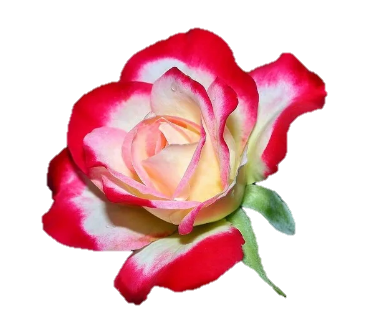 PRODUCTION
BEST BEHAVIOURS
LEVEL 3
GROWTH: A GREAT COMMITMENT TO	THE GREAT COMMANDMENT (MATT. 22:36-40) AND	THE EVERYDAY COMMISSION (MATT. 28:119-20).
C. PROCESS – BUILDING RELATIONSHIP BRIDGES.
1) CULTIVATING	CONNECT WITH ACTS OF GOOD WORKS.
2) PLANTING 	SHARING BLESSINGS & OFFERING PRAYERS.
3) REAPING 	SHARING TESTIMONIES & THE GOSPEL.
		KNOW A PLAN OF SALVATION.
GOAL:  REPENTANCE AND FAITH IN THE LORD JESUS CHRIST.
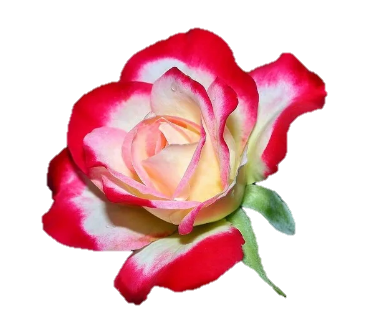 PRODUCTION
BEST BEHAVIOURS
LEVEL 3
GROWTH: A GREAT COMMITMENT TO	THE GREAT COMMANDMENT (MATT. 22:36-40) AND	THE EVERYDAY COMMISSION (MATT. 28:119-20).
D. PROCESS – BAPTISING, BUILDING IN STAGES
1) WORSHIP	CELEBRATIVE IN HOME & CHURCH
2) INSTRUCTION	READ, TEACH & LIVE THE WORD.
3) FELLOWSHIP	HOME, CARE GROUPS AND CHURCH
4) EVANGELISM	INDIVIDUAL & HARVEST VEHICLES  
GOAL: CHRISTIANS WHO ARE FAITHFUL, AVAILABLE,	SUBMISSIVE AND TEACHABLE (FAST).
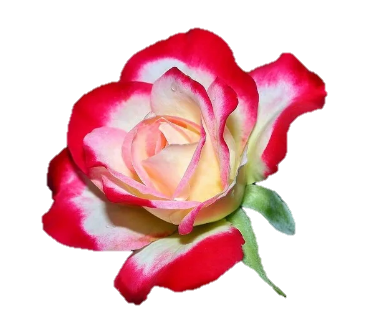 PRODUCTION
BEST BEHAVIOURS
LEVEL 3
GROWTH: A GREAT COMMITMENT TO	THE GREAT COMMANDMENT (MATT. 22:36-40) AND	THE EVERYDAY COMMISSION (MATT. 28:119-20).
E.	PROCESS -   TEACH TO OBEY – EQUIPPING
1) PRAY 	 INDIVIDUAL & CORPORATE JOURNEY
2) ENCOURAGE 	KNOW POTENTIAL & MOTIVATE.
3) SUPPORT 	KNOW NEEDS AND PROVIDE HELP.
4) BE ACCOUNTABLE 	TRANPARENCY
5) SERVE 	POSITIVE HELP IN OTHER’S INTERESTS
GOAL: CHRISTIAN SERVANTS THAT HAVE FAITH: FAITHFUL,	AVAILABLE, INITIATING, TEACHABLE AND HUNGRY
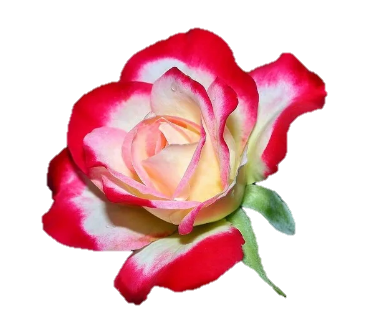 PRODUCTION
BEST BEHAVIOURS
LEVEL 3
GROWTH: A GREAT COMMITMENT TO	THE GREAT COMMANDMENT (MATT. 22:36-40) AND	THE 	EVERYDAY COMMISSION (MATT. 28:119-20).
F.  THE GIFT – THE HOLY SPIRIT (John 14:16)
1) ABIDING PRESENCE  	(JOHN 14:17; 1 COR. 3:16; 6:19)
2) THE TEACHER 	(JOHN 14:26)
3) THE CONVICTOR 	(JOHN 16:8-11) 
4) THE POWER AND BOLDNESS 	(ACTS 1:18)
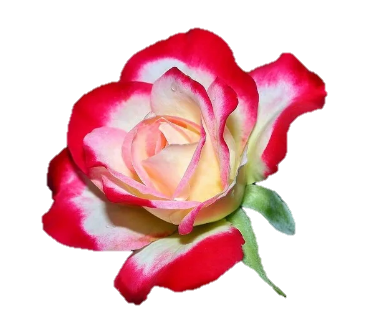 PRODUCTION
BEST BEHAVIOURS
LEVEL 3
SELF AND TEAM PLANNING (2 Chron. 1:10)
1) PLAN TO PLAN WEEKLY IN MIDST OF CHANGES.
2) FOCUS ON PRIMARY PURPOSES – WHY AND WHAT.
3) ASSESS INSIDE, OUTSIDE, CURRENT & FUTURE.
4) PRIORTISE THE IMPORTANT NOT THE URGENT.  HIGH RETURN.
5) ASK RIGHT QUESTIONS – TARGET, RESOURCES,           	ASSESMENT AND REFINING.
6) SET SPECIFIC GOALS – SPECIFIC, MEASURABLE, ATTAINABLE, REALISTIC AND TIME BOUND (SMART GOALS)
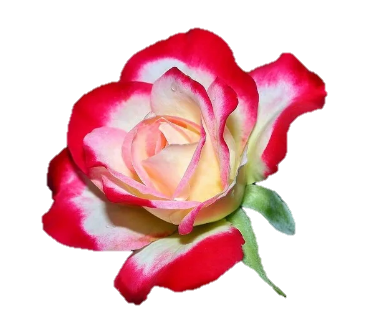 PRODUCTION
BEST BEHAVIOURS
LEVEL 3
SELF AND TEAM PLANNING (2 Chron. 1:10)
07) COMMUNICATE AND CLARIFY WITH GUIDELINES.
08) IDENTIFY POSSIBLE OBSTACLES AND RESPONSES.
09) HAVE OPEN SYSTEM TO ADAPT TO CHANGES.
10) MANAGE AND DIRECT RESOURCES.
11) MONITOR AND CORRRECT TO ADJUST.
12) STUDY CURRENT RESULTS TO EXPERIENCE SUCCESS.
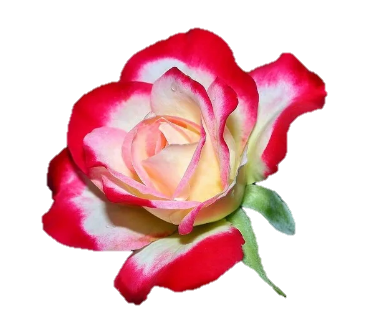 PRODUCTION
BEST BEHAVIOURS
LEVEL 3
SET SMART GOALS. (PSALM 20:4)SPECIFIC, MEASURABLE, ATTAINABLE, REALISTIC, TIME BOUND
THE CHURCH WILL PRAY AND PLAN TO VISIT FOUR BLOCKS PER WEEK TILL THE END OF 2020.
I WILL BEGIN MY MASTER OF MINISTRY DEGREE PROGRAM IN 2020 AND COMPLETE IT BY 2023.
3) I WILL PRAY AND PLAN TO INVITE AT LEAST ONE PERSON OR ONE FAMILY TO CHURCH AND FOLLOW THEM UP IN 2020.
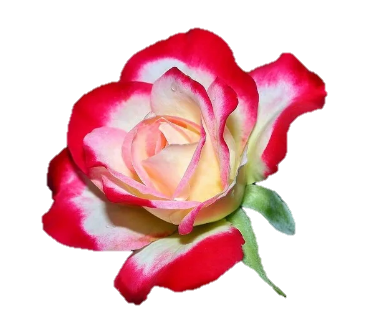 LEVEL 4
PEOPLE DEVELOPMENT
BRINGING OUT THE BEST OF MYSELF AND OTHERS.

THE POTENTIAL OF MYSELF AND THE TEAM GROWS GREATER.

REQURIED HIGH LEVEL OF MATURITY AND SKILLS
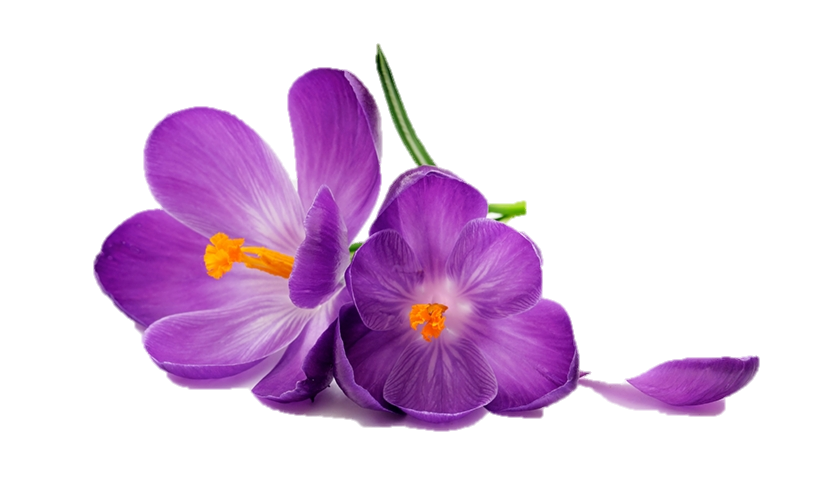 LEVEL 4
UPSIDE
PEOPLE DEVELOPMENT
SETS YOU APART FROM MOST LEADERS.
MOST FOCUS ON PRODUCTION.
TO GROW, IS TO GROW THE PEOPLE IN IT – VALUABLE.
20% TIME IN PRODUCTION, 80% IN GROWING LEADERS.
2. 	ASSURES THAT GROWTH CAN BE SUSTAINED.
USUALLY GROWTH IS CONFINED TO CAPACITY OF LEADERS.
HELP PEOPLE TO REACH POTENTIAL OF THEM AND TEAM.
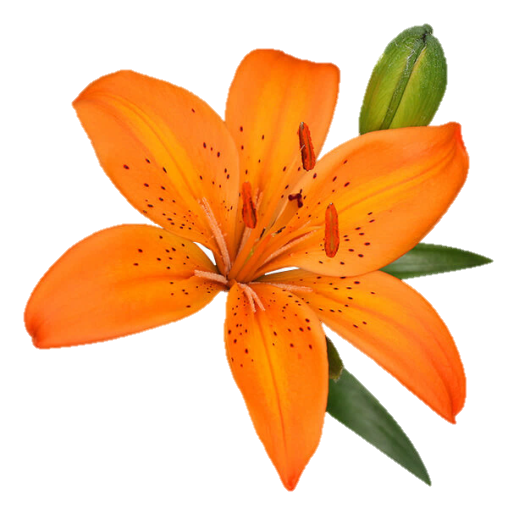 LEVEL 4
UPSIDE
PEOPLE DEVELOPMENT
EMPOWERS OTHERS TO FULFILL RESPONSIBITIES.
      A.  THEY BECOME BETTER AND THEY HELP OTHERS.
      B.  WITH ADDITIONS, CURRENT AND FUTURE INITIATIVES.
      C.  FEEL RESPONSIBLE TO TEAM TO PRODUCE.
      D.  YOU ARE RESPONSIBLE TO THEM BUT NOT FOR THEM.
EMPOWERS LEADER TO LEAD LARGER.
      A.  NO LOSS OF POWER BUT TERRITORIES EXPAND.
      B.  MORE TIME TO THINK AND PLAN.
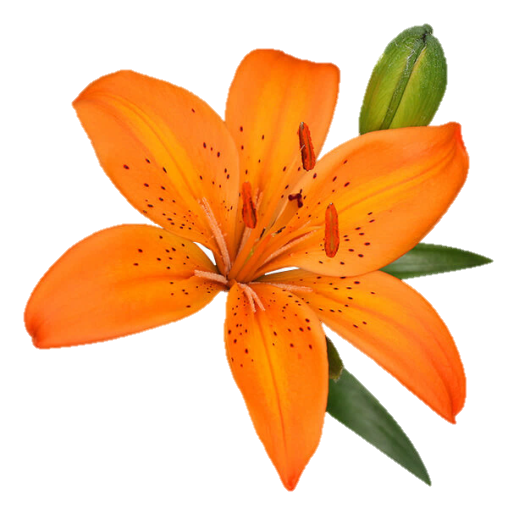 LEVEL 4
UPSIDE
PEOPLE DEVELOPMENT
PROVIDES GREAT PERSONAL FULFILLMENT.
      A.  FORGETTING SELF AND FOCUS ON OTHERS,
      B.  CLOSENESS AND WARMTH PROVIDE RICH EXPERIENCE.
      C.  HELPING GIVES JOY, SATISFACTION AND ENERGY.
      D.  VICTORIES CELEBRATED, GRATITUDE AND LOYALTY.
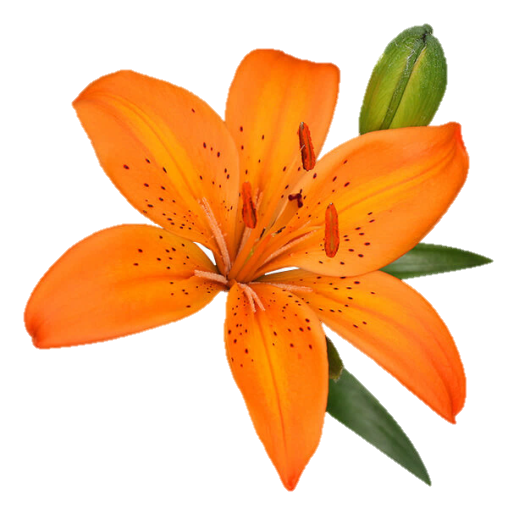 LEVEL 4
DOWNSIDE
PEOPLE DEVELOPMENT
BREAKDOWNS BECAUSE OF SELF-CENTEREDNESS
      A.  THINK, SEE AND PLACE OTHER NEEDS BEFORE SELF.
      B.  PEOPLE ARE NOT OBSTACLES OR TROUBLE.
      C.  VALUE PEOPLE AND HELP TO GET WHAT THEY WANT.
BREAKDOWNS BECAUSE OF INSECURITY
      A.  UNCOMFORTABLE OF WHO THE LEADER IS
      B.  EGO	SUCCESS, A COLLABORATIVE EFFORT
      C.  CONTROL	DUTY TO GUIDE, ENERGIZE AND EXCITE
      D.  TRUST	GIVE OTHERS TRUST AND EARN TRUST
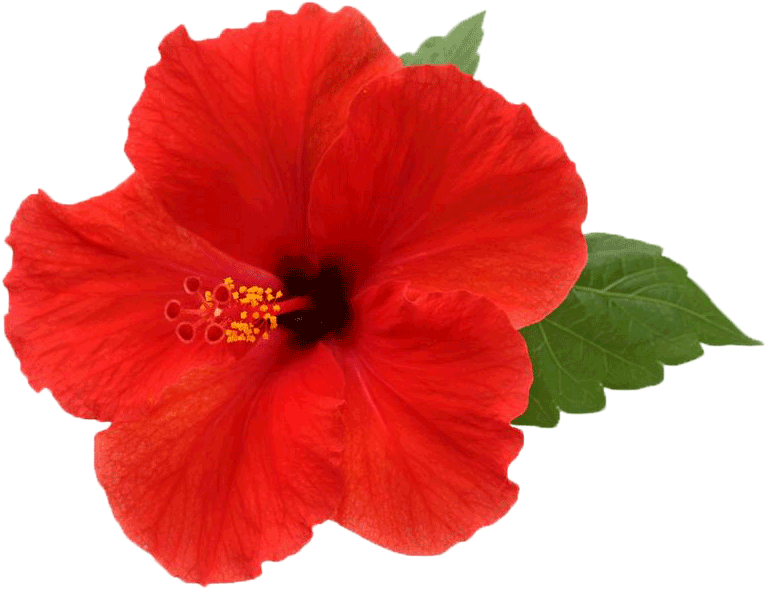 LEVEL 4
DOWNSIDE
PEOPLE DEVELOPMENT
BREAKDOWNS BECAUSE OF SHORT-SIGHTEDNESS
      A.	PERFECTIONIST	DREAD UNREALISTIC EXPECTATIONS.
      B.	SHORT TERM	IT IS EASIER TO JUST DO IT MYSELF.
      C. 	BIG PICTURE	INVEST TIME AND ENERGY.  WORTH IT.
BREAKDOWNS BECAUSE OF LACK OF COMMITMENT
      A.  EFFORT AND SACRIFICE.
      B.  TRANSFORMS TEAM AND IMPACT CULTURES
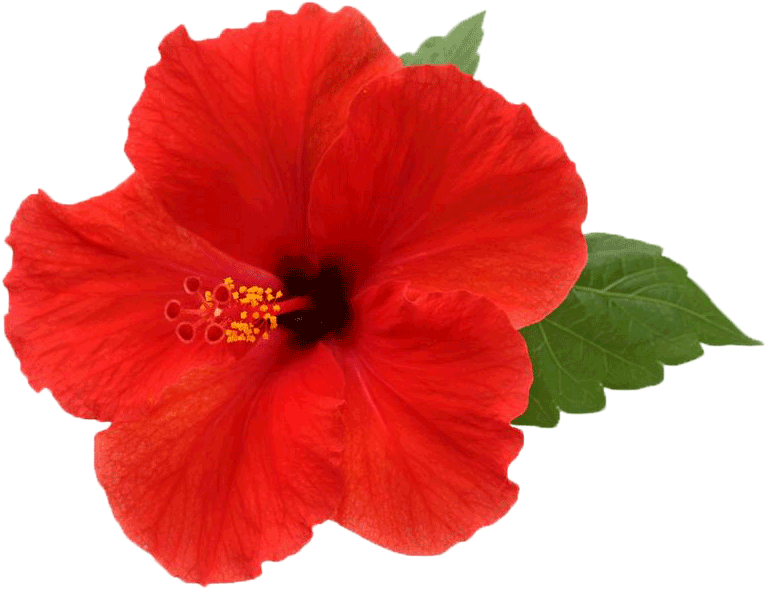 LEVEL 4
BEST BEHAVIOURS
PEOPLE DEVELOPMENT
GENERAL QUALITIES OF DEVELOPMENT LEADERS
       A.  IDENTITY IN CHRIST JESUS – WHO AND WHOSE I AM 
             SENSE OF SECURITY AND SIGNIFICANCE
       B.  INTIMACY WITH GOD – SENSE OF PEACE AND SATISFACTION
       C.  INNER CHARACTER OF INTEGRITY AND SELF-DISCIPLINE
       D.  PASSION AND ACTION
       E.  SERVING AND FRUITFULNESS
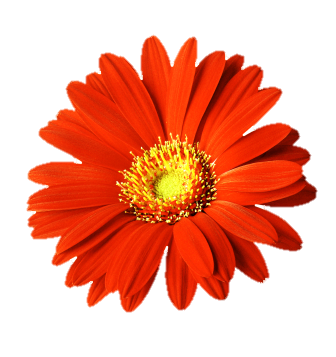 LEVEL 4
BEST BEHAVIOURS
PEOPLE DEVELOPMENT
BIBLE TASKS (2 TIM. 2:1-26)
       A. 	TRAINER	TO TRAIN AND EQUIP (1,2)
       B.  SOLDIER	ENDURE HARDSHIP AND FOCUS (3,4)
       C.  ATHLETE	DISCIPLINED & LEAD WITH INTEGRITY (5)
       D.  FARMER	WORK HARD N GROW PEOPLE (6,7)
       E.  WORKER	STUDY AND LABOUR HARD (15)
       F.   VESSEL	CLEANSED AND PURE FOR USE (20,21)
       G.  BONDSERVANT	SUBMIT AND STAY HUMBLE (24-26)
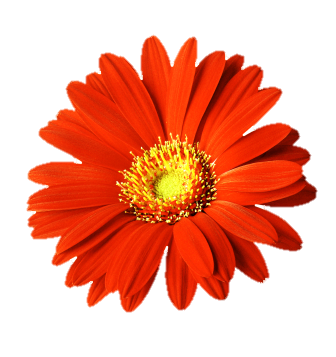 LEVEL 4
BEST BEHAVIOURS
PEOPLE DEVELOPMENT
2A.  BIBLE TASK – NURSING MOTHER (1 THESS 5:7-11; PS. 131)
        P	– PURPOSEFUL WITH THE CHILDREN
        A	– ASSESSMENT 	STRENGTHS AND NEED FOR GROWTH
        R	– RELATIONSHIP 	PROVIDE LOVE, WARMTH & SAFE PLACES
        E	– EMPOWERMENT	POVIDE CONFIDENCE & COMPETENCY
        N	– NAVIGATION	DIRECTION AND HELP TO GOAL
        T	– TOOLS	RESOURCES AND MENTORSHIP
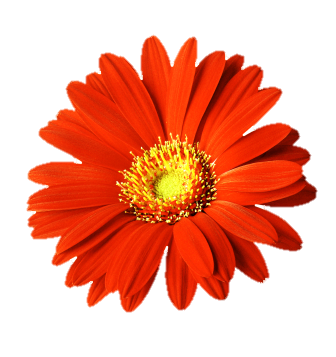 LEVEL 4
BEST BEHAVIOURS
PEOPLE DEVELOPMENT
SHEPHERDING
      GIVING CARE                             	IMMEDIATE NEED FOCUS
      RELATIONAL                        	SERVICE
      SERVING BY MAINTENANCE   	IMMEDIATE
      FEELING BETTER                   	AVAILABILITY
      FOCUS ON NURTURE           	NO CURRICULUM
      NEED ORIENTED                 	MAINTENANCE
      WHAT’S THE PROBLEM? 	PROBLEM FOCUSED
      THEY BEGIN TO WALK.
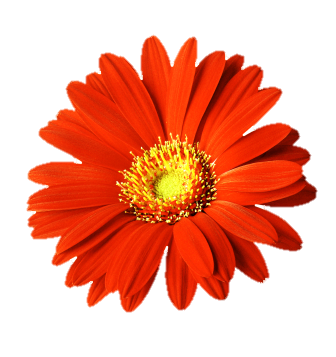 LEVEL 4
BEST BEHAVIOURS
PEOPLE DEVELOPMENT
EQUIPPING – REPAIR AND PREPARE
       TRAINING FOR MINISTRY                      TASK FOCUS
       TRANSACTIONAL                                     MANAGEMENT
       MINISTRY BY ADDITION                         SHORT TERM
       UNLEASING                                              TEACHING
       FOCUS - SPECIFIC MINISTRY                  SET CURRICULUM
       SKILL ORIENTED                                       DOING
       WHAT DO I NEED?                                   PURPOSE FOCUSED
       THEY’LL WALK FIRST MILE.
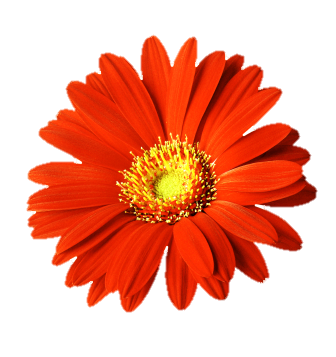 LEVEL 4
BEST BEHAVIOURS
PEOPLE DEVELOPMENT
DEVELOPING LEADERS
      TRAINING FOR PERSONAL GROWTH           PERSON FOCUS
      TRANFORMATIONAL                                      LEADERSHIP
      MINISTRY – MULTIPLICATION                       LONG TERM
      EMPOWERING                                                 MENTORING
      FOCUS ON SPECIFIC PERSON                         FLEXIBLE CURRICLUM
      CHARACTER ORIENTED                                   BEING
      WHAT DO THEY NEED?                                   PERSON FOCUSED
      THEY’LL WALK SECOND MILE.
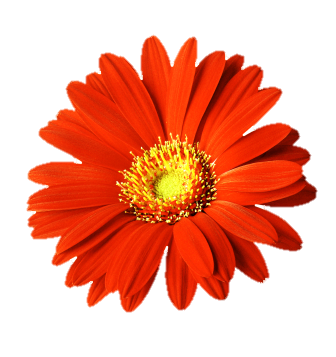 LEVEL 4
BEST BEHAVIOURS
PEOPLE DEVELOPMENT
DEVELOPING LEADERS – ARE YOU READY?
       A.  IS MY LIFE A EXAMPLE FOR OTHERS TO FOLLOW?
       B.  AM I WILLING TO POUR MY LIFE INTO ANOTHER?
       C.  HOW WILL I PASS ON MY STRENGTHS TO THEM?
       D. 	WHAT IS THE POTENTIAL OF THE ONE I CHOOSE?
       E.  ARE WE COMPATIBLE IN PERSONALITY AND MISSION?
       F.  	WHAT TYPE OF PERSONS DOES HE INFLUENCE NOW?
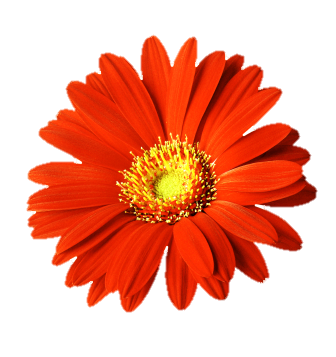 LEVEL 4
BEST BEHAVIOURS
PEOPLE DEVELOPMENT
6B.  DEVELOPING LEADERS – DISTINCTIONS AND PASSION
A. 	DESIRE NOT TO BE NEEDED BUT TO BE SUCCEEDED
B.	FOCUS NOT ON WEAKNESS BUT ON STRENGTHS
C.	FOCUS NOT JUST ON NEEDS BUT ON POTENTIAL
D.	LIFT UP NOT THEMSELVES BUT OTHERS
E.	NOT JUST SPEND TIME BUT INVEST TIME
F. 	ASK FOR MUCH COMMITMENT OF TIME & ENERGY
G. 	LEAD EACH ONE DIFFERENTLY
H. 	IMPACT PRESENT AND FUTURE GENERATIONS
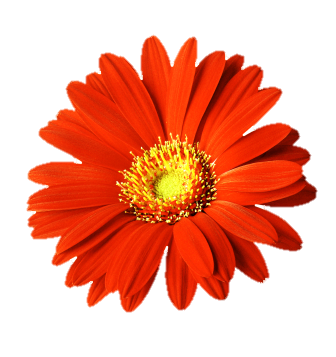 LEVEL 4
BEST BEHAVIOURS
PEOPLE DEVELOPMENT
DEVELOPING LEADERS – HOW TO IDENTIFY THEM?
A. 	INFLUENCE OTHERS	WHO, HOW AND WHEN
B. 	CHALLENGE SYSTEM	WILLING TO CHANGE & GROW
C. 	BE DRIVEN BY VISION	DREAM, ACTION AND FAITH
D. 	RELATE WELL	VALUE, RESPECT AND CONNECTION
E. 	WORK WELL UNDER PRESSURE	ENDURE & THRIVE
F. 	SOLVE PROBLEMS WELL	SIZE FITS THEM.
G. 	COMMUNICATES EFFECTIVELY	THINK, FEEL & ACT
H. 	EVALUATED BY PRODUCTION NOT POSITION
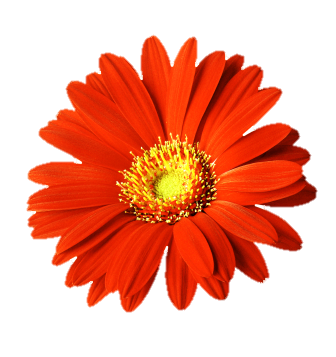 LEVEL 4
BEST BEHAVIOURS
PEOPLE DEVELOPMENT
BEST BEHAVIOURS
DEVELOPING LEADERS – PROCESS  
A.	PRAY AND CHOOSE THEM WISELY.
	DESIRE TO MAKE A DIFFERENCE
	POTENTIAL TO MAKE A DIFFERENCE
B.  CHALLENGE APPROPRIATELY.
	CHALLENGE TO STRETCH AND RISK
	A PROBLEM TO BE SOLVED, PERSONAL & IMPORTANT
C.  INVEST RESOURCES TO SUSTAIN LEARNING PROCESS.
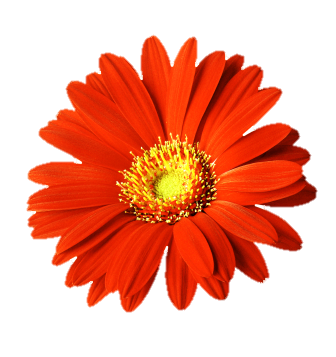 LEVEL 4
BEST BEHAVIOURS
PEOPLE DEVELOPMENT
DEVELOPING LEADERS – PROCESS 
E. IDENTIFY STRENGTHS AND ENCOURAGE THEM.  SHAPE
	LOCATE GIFTEDNESS & AFFIRM THEM TO LEAD.
F.  GIVE OWNERSHIP AND AUTHORITY TO A TASK.
	THEN THEY MUST DO MORE THAN FOLLOW LEADER.
G.	EVALUATE ON REGULAR BASIS.
	ARE THEY DOING WHAT IS EXPECTED?  PEOPLE SKILLS?
	ARE THEY LEARNING WHILE THEY ARE DOING?
	ARE THEY READY FOR NEW CHALLENGES?
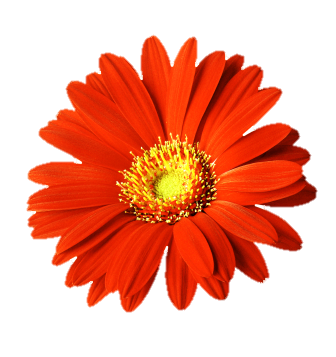 LEVEL 4
BEST BEHAVIOURS
PEOPLE DEVELOPMENT
DEVELOP WHILE DELEGATING – SUMMARY
      A.  KNOW YOURSELF – WHAT STRENGTHS TO PASS ON.
      B.  KNOW THE PERSONS’ STRENGTHS AND WEAKNESSES.
      C.  CLEARLY DEFINE AND WRITE DOWN THE TASK.
      D.  TEACH THE “WHY” IMPORTANCE OF TASK.
      E.  DISCUSS THE GROWTH PROCESS AS YOU GO.  IDEA GIVEN.
           I DO IT WHILE YOU WATCH.  WE DO IT TOGETHER.
           YOU DO IT WHILE I WATCH.   WE EVALUATE.
           YOU DO IT WHILE ANOTHER WATCHES.
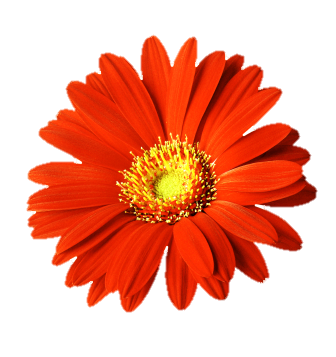 LEVEL 4
BEST BEHAVIOURS
PEOPLE DEVELOPMENT
DEVELOP WHILE DELEGATING – SUMMARY
F. 		INVEST NON-WORK RELATIONAL TIME.
G. GIVE RESOURCES AND AUTHORITY.
H. JOURNAL TO INTERPRET GROWTH.
I.  	SEEK ACCOUNTABILITY OF WORK AND CHARACTER.
J. 	GIVE FREEDOM TO FAIL AND TO RELEARN.
K.	DEBRIEF AND AFFIRM REGULARLY.
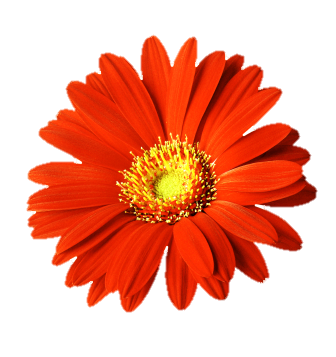 LEVEL 4
PEOPLE DEVELOPMENT
REFLECTIONS
WHAT ONE LESSON HAVE I LEARNT?
WHAT WILL BE ONE PRAYER I HAVE?
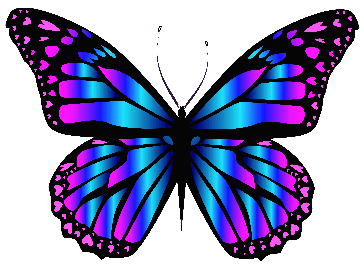 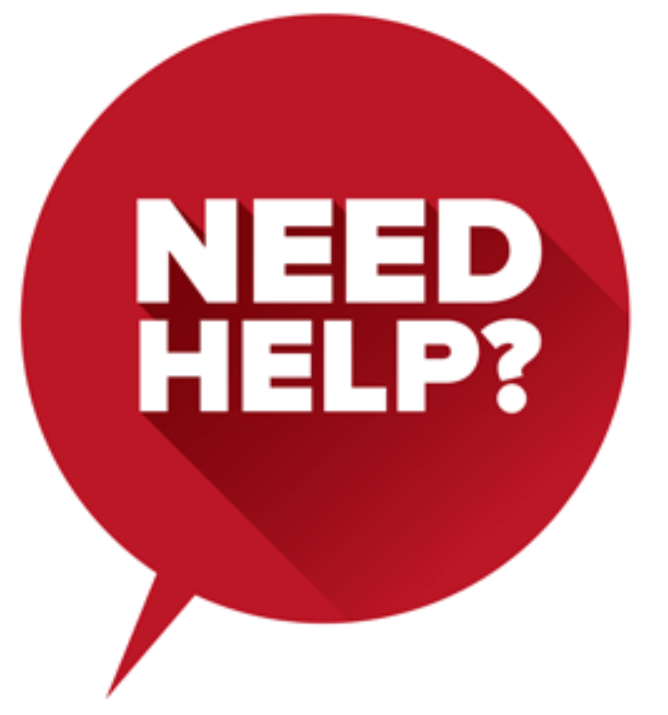 Email: gohsengfong@hotmail.com
WhatsApp: +65-98207783
Website: www.faithatworkfellowship.org